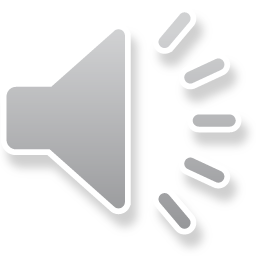 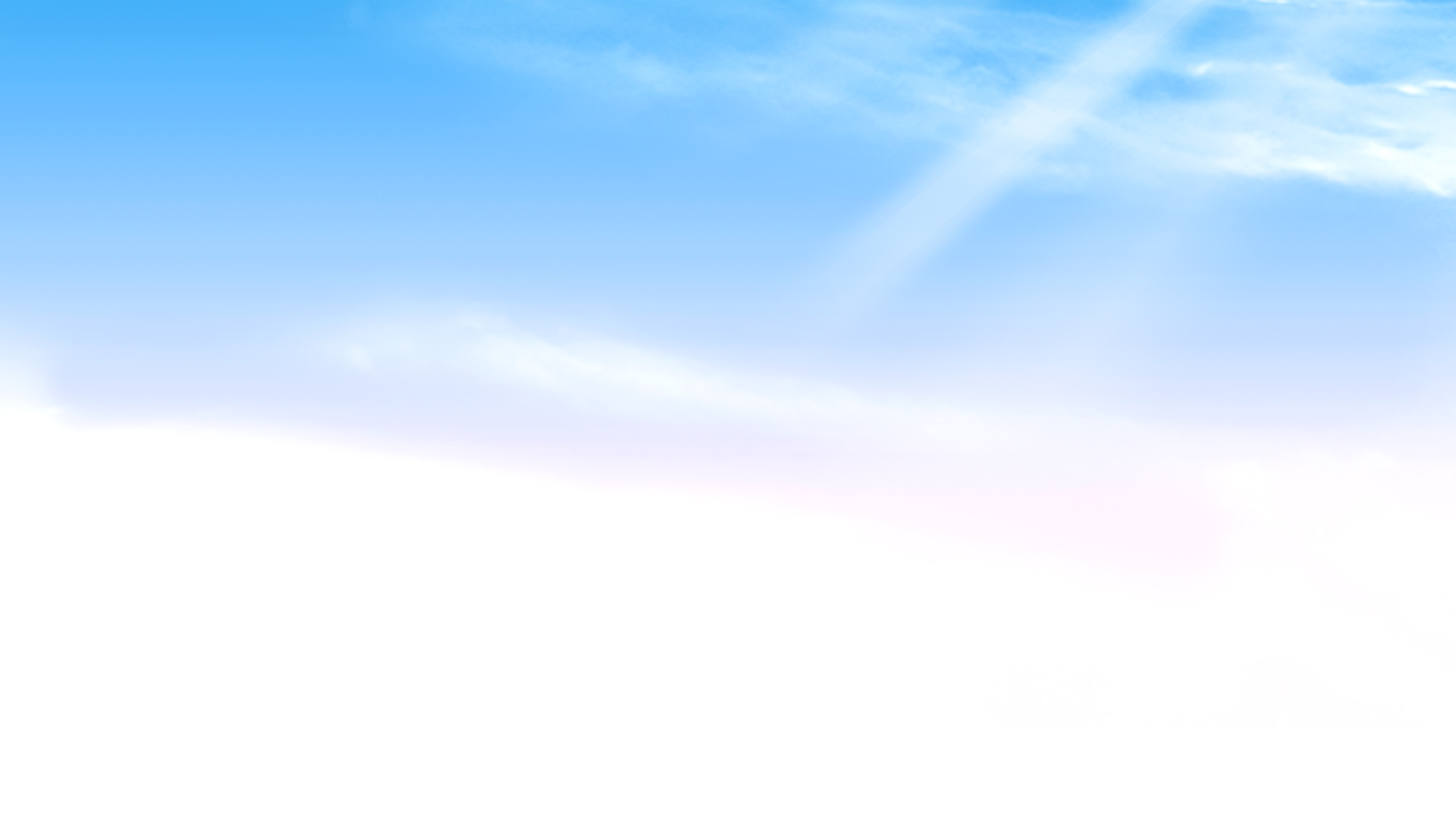 Bài 9:
LUYỆN TẬP CHUNG
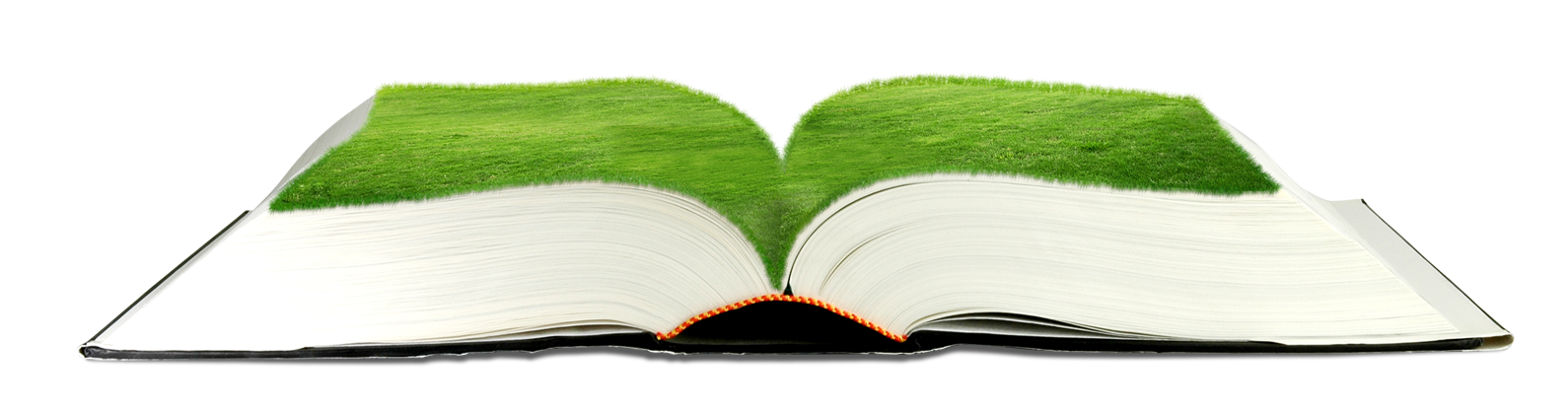 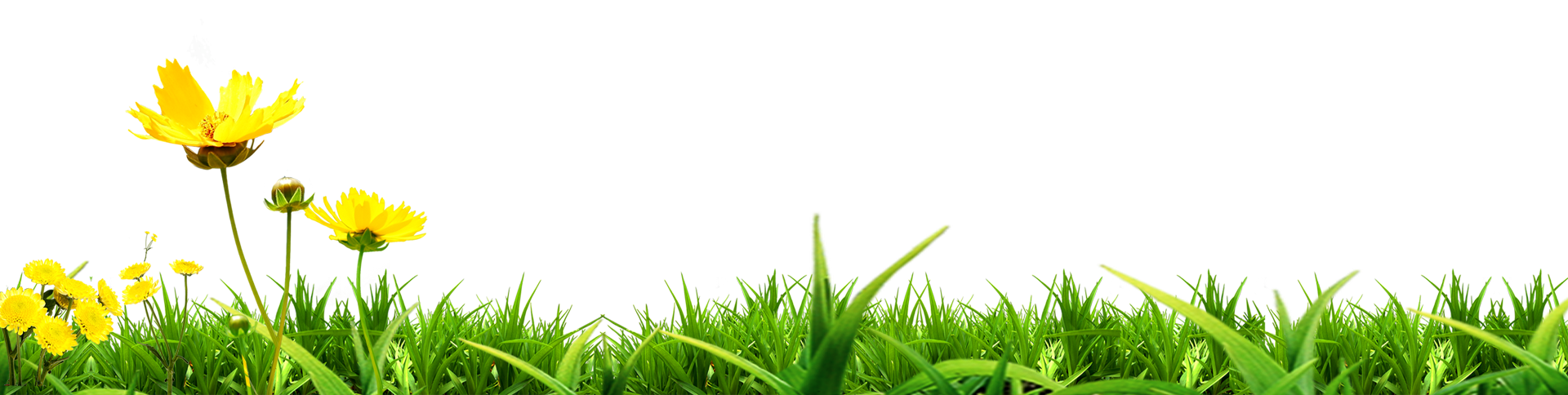 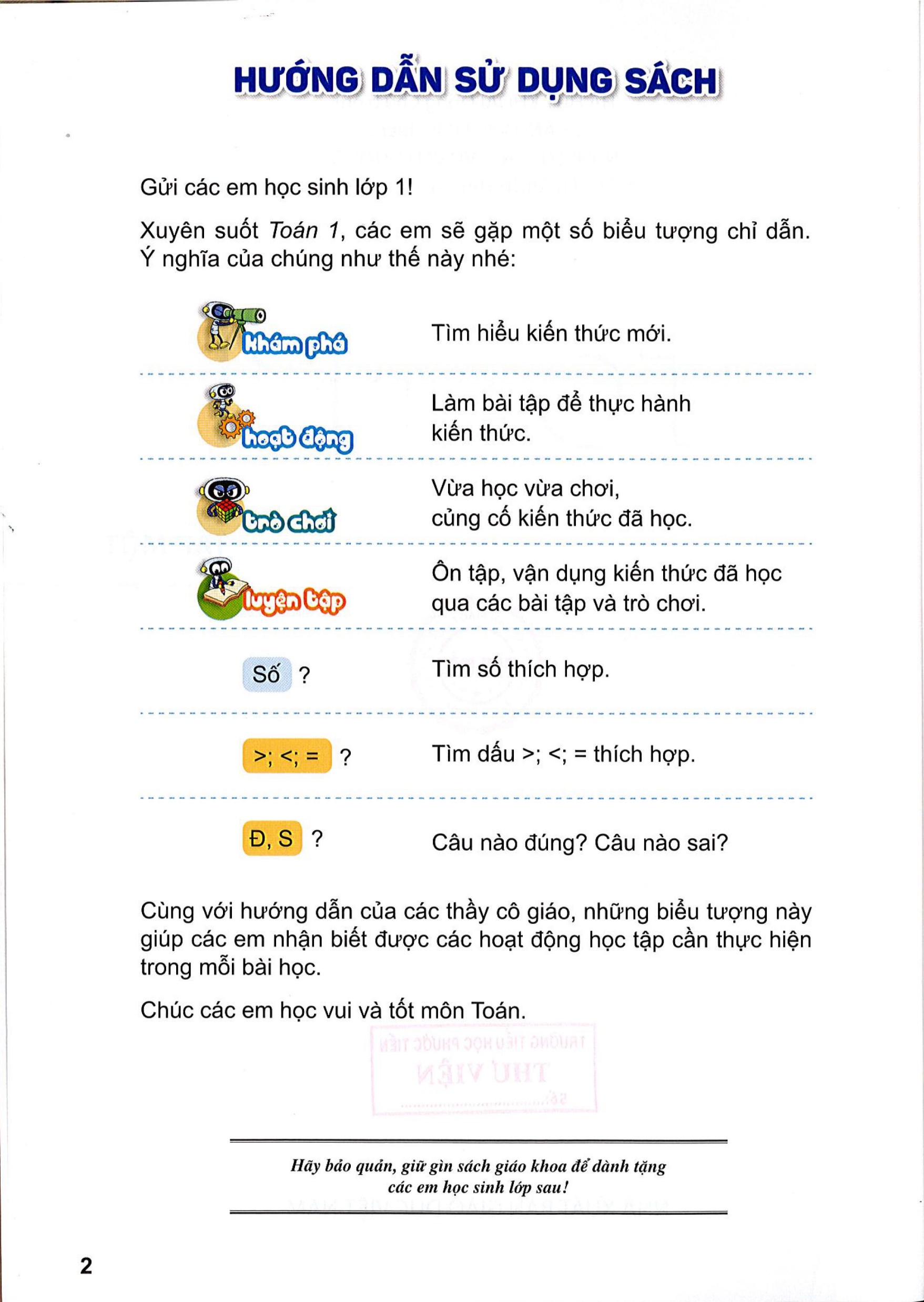 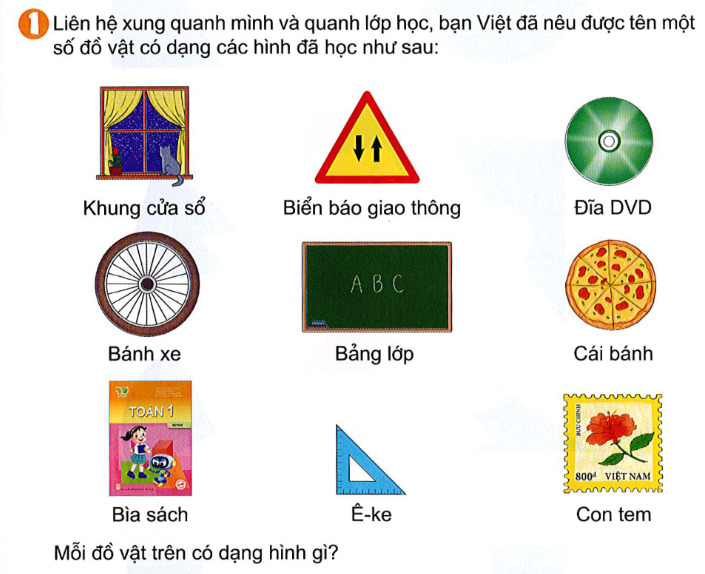 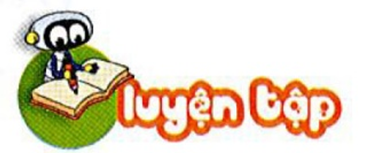 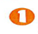 Hình tròn
Hình vuông
Hình chữ nhật
Hình tam giác
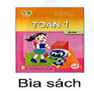 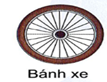 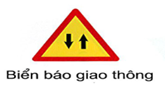 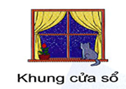 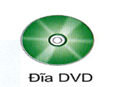 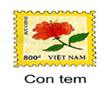 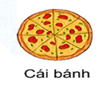 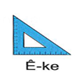 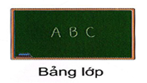 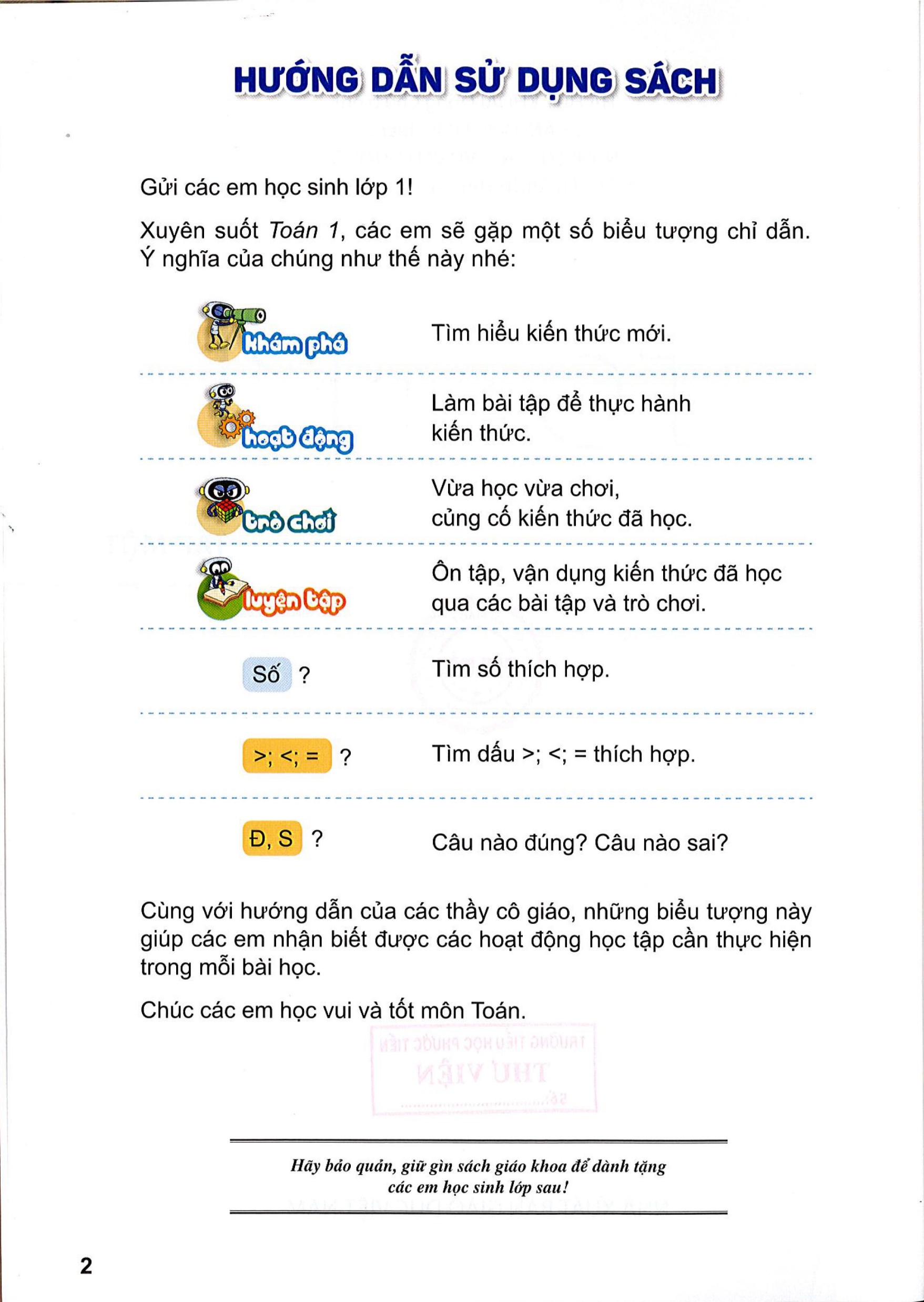 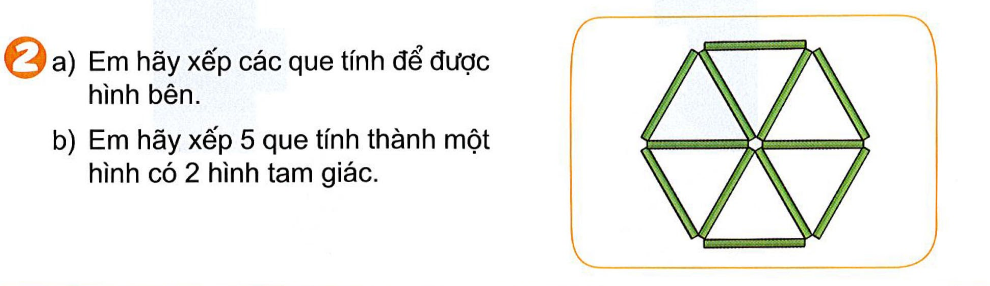 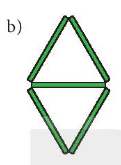 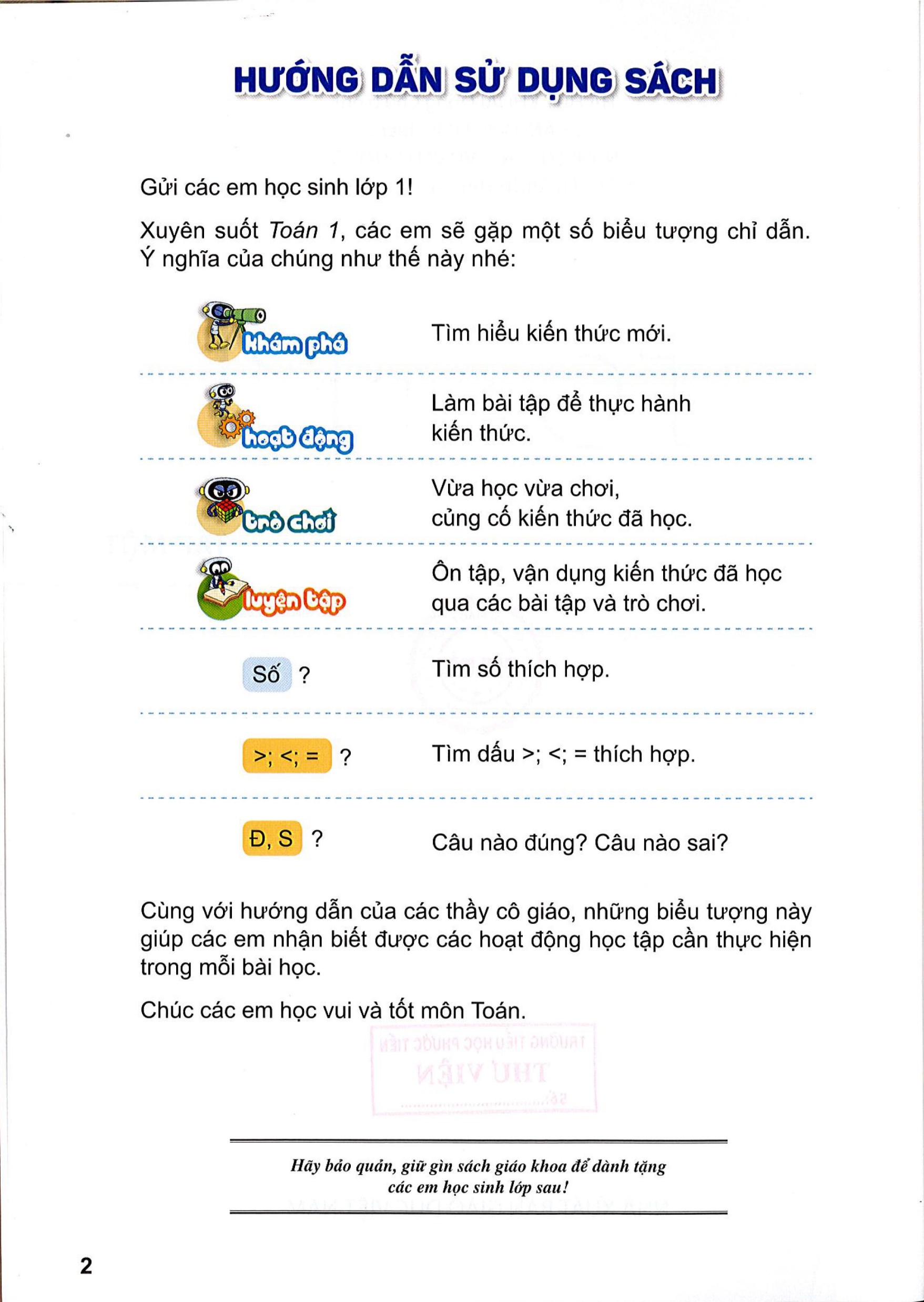 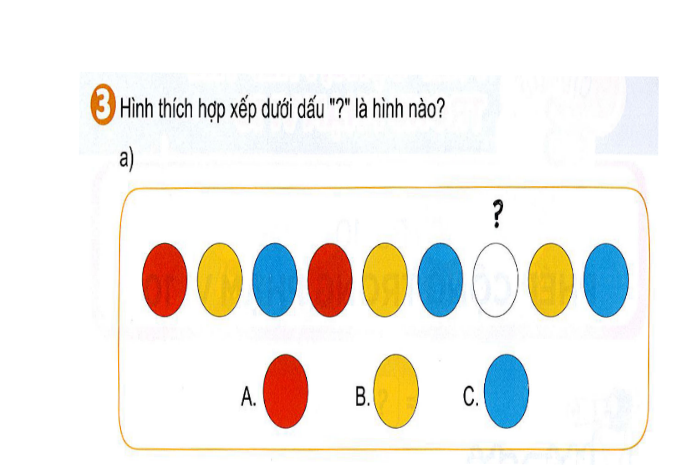 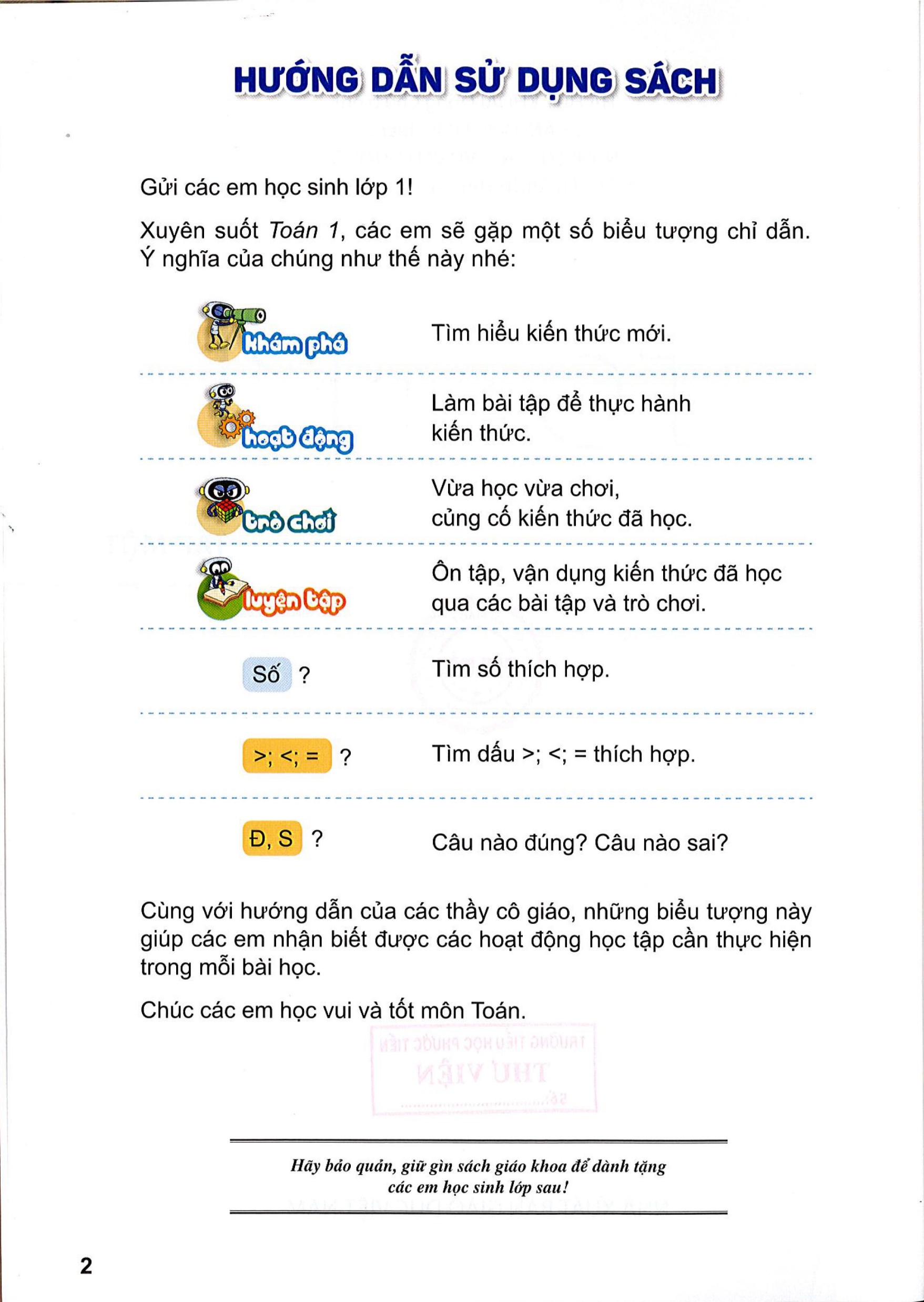 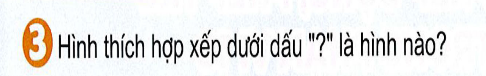 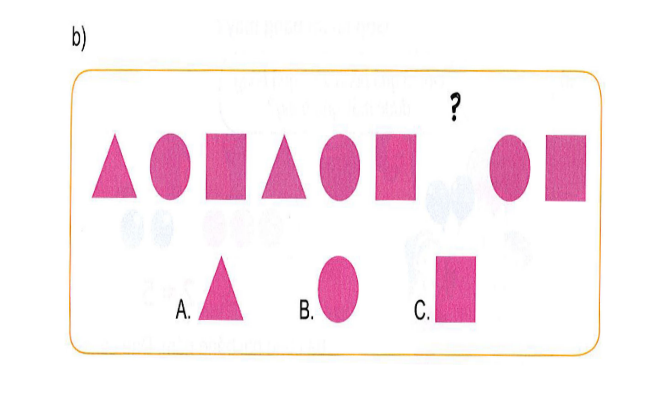 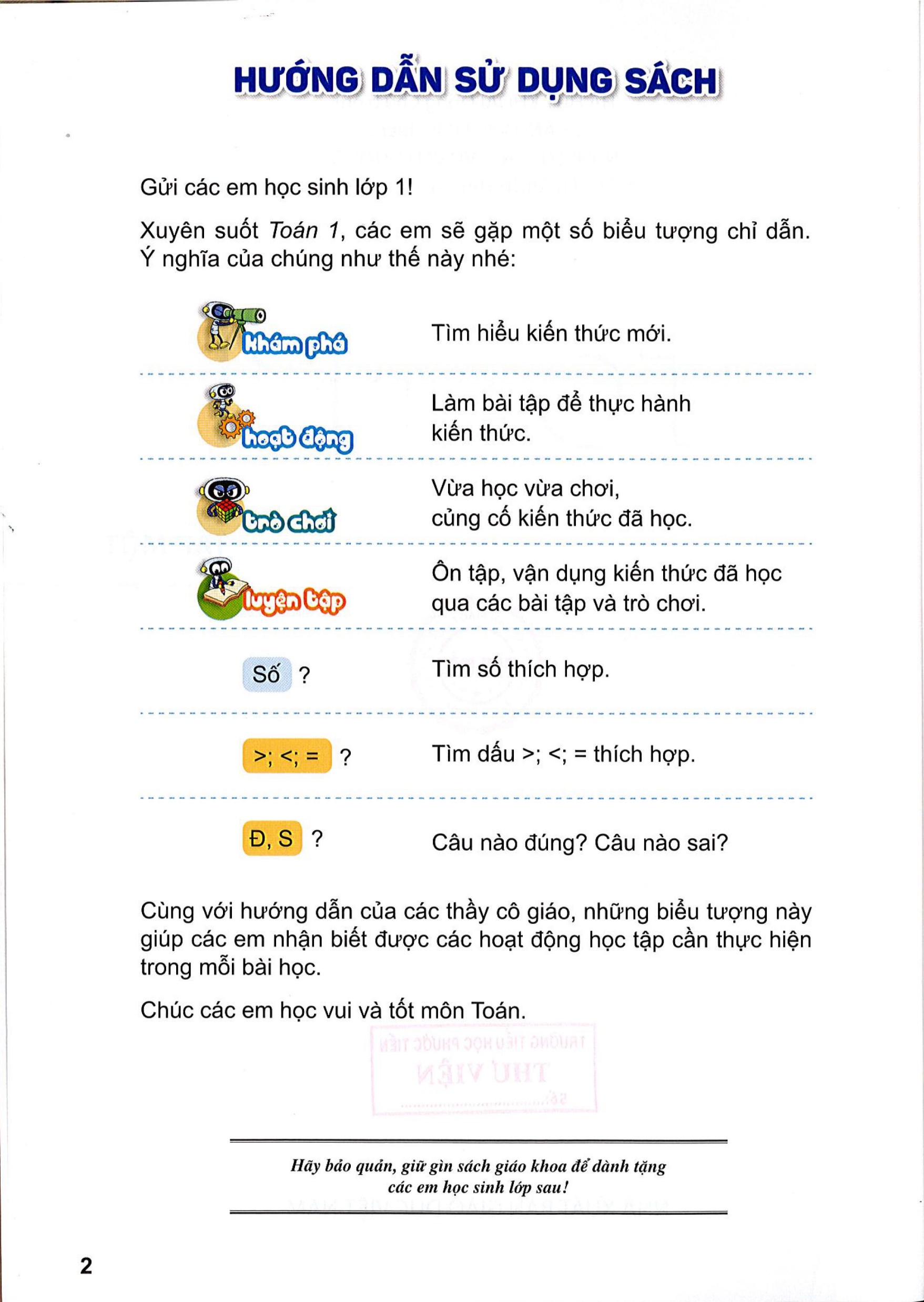 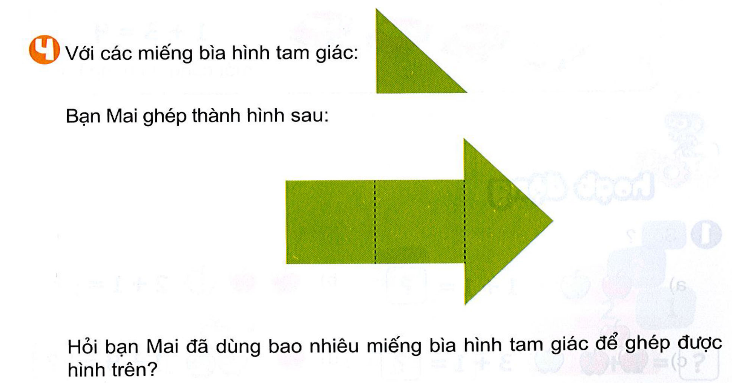 Bạn Mai đã dùng 6 miếng bìa hình tam giác.